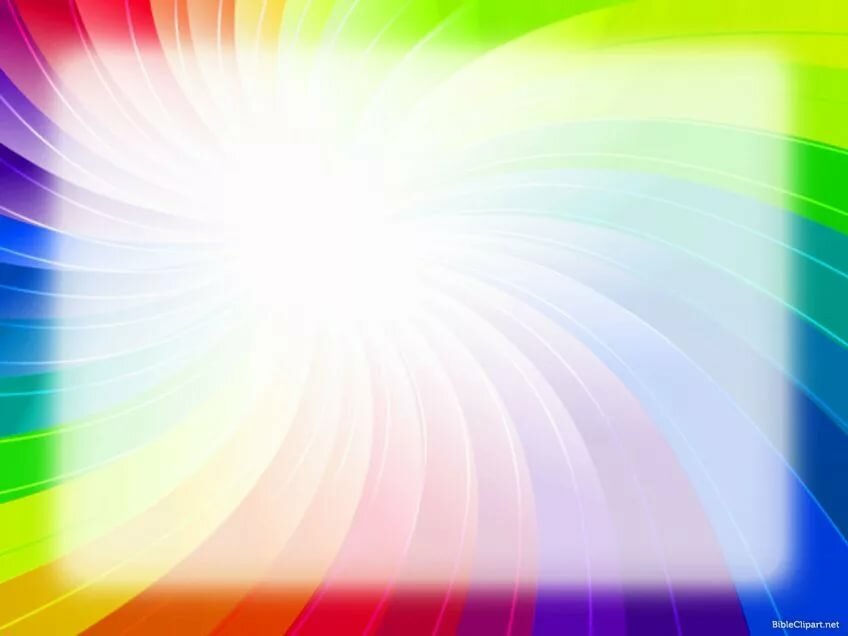 РАЗВИТИЕ  ГРАФОМОТОРНЫХ НАВЫКОВ У ДЕТЕЙ С НАРУШЕНИЕМ ЗРЕНИЯ
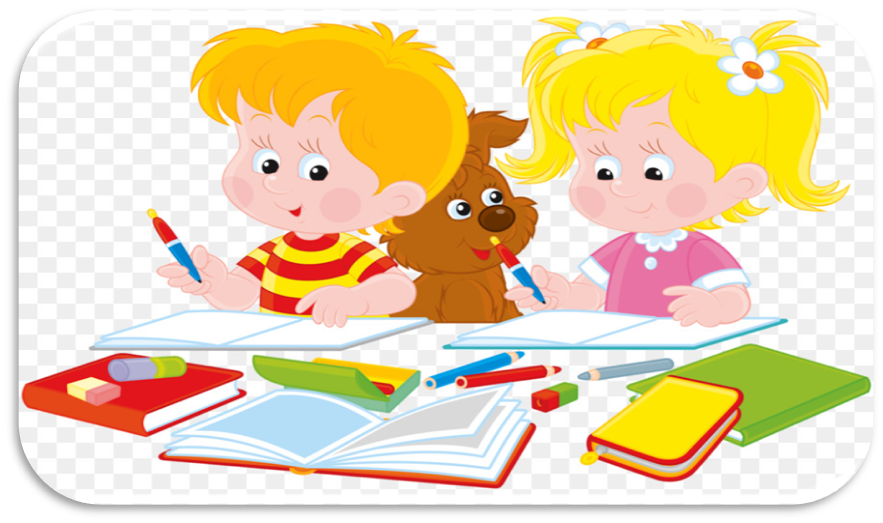 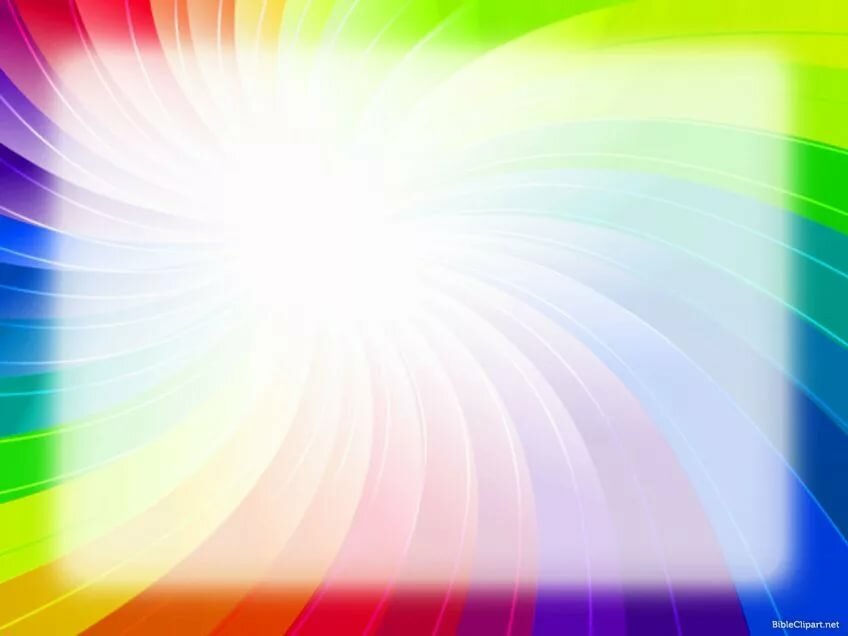 «Истоки  способностей и дарования у детей на кончиках пальцев. От них идут тончайшие ручейки, которые питают источник детской руки, чем тоньше взаимодействие детской руки с орудием труда, тем сложнее движения необходимые для этого взаимодействия, тем ярче творческая стихия детского разума. Чем больше мастерства в детской руке, тем умнее ребенок». 
                                                         В.А. Сухомлинский
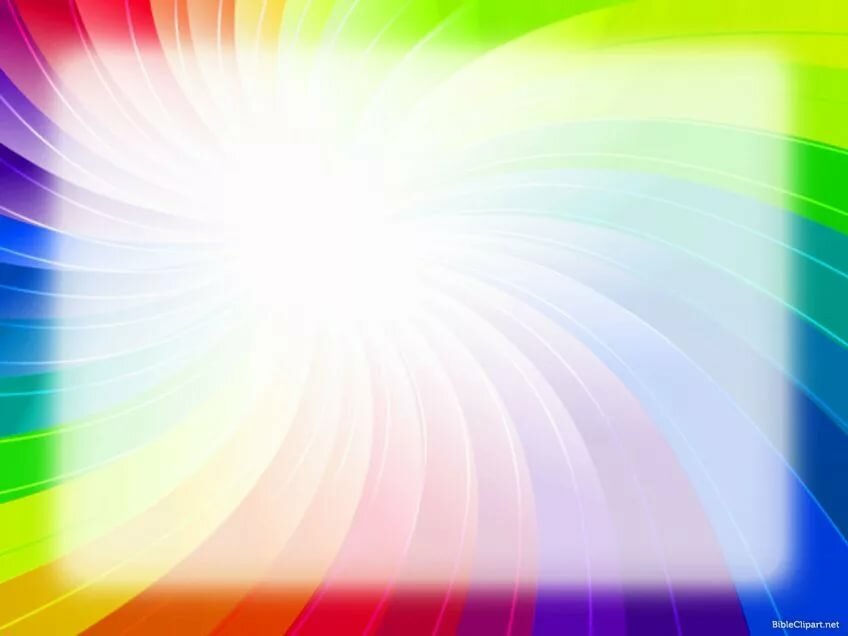 Ребенок с нарушением зрения-это ребенок с множественными проблемами в развитии. Как правило, у таких деток встречаются сочетанные нарушения: речи, координации движении, родовые травмы и как следствие заболевания нервной системы, как говорил Л.С. Выготский «Дефект какого-нибудь анализатора или интеллектуальный дефект не вызывает изолированного выпадения одной функции, а приводит к целому ряду отклонений».
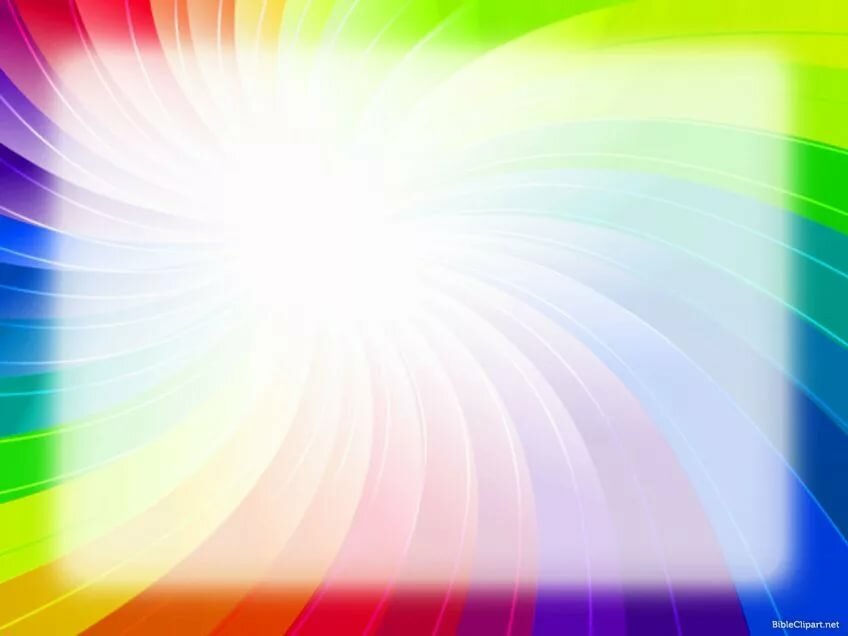 Для данной категории детей характерно:
   
        Трудности в развитии умения целостно, детально и последовательно воспринимать содержание сюжетной картины, композиции, включающее большое количество героев,деталей
Трудности в узнавании предметов, изображенных в различных модальностях
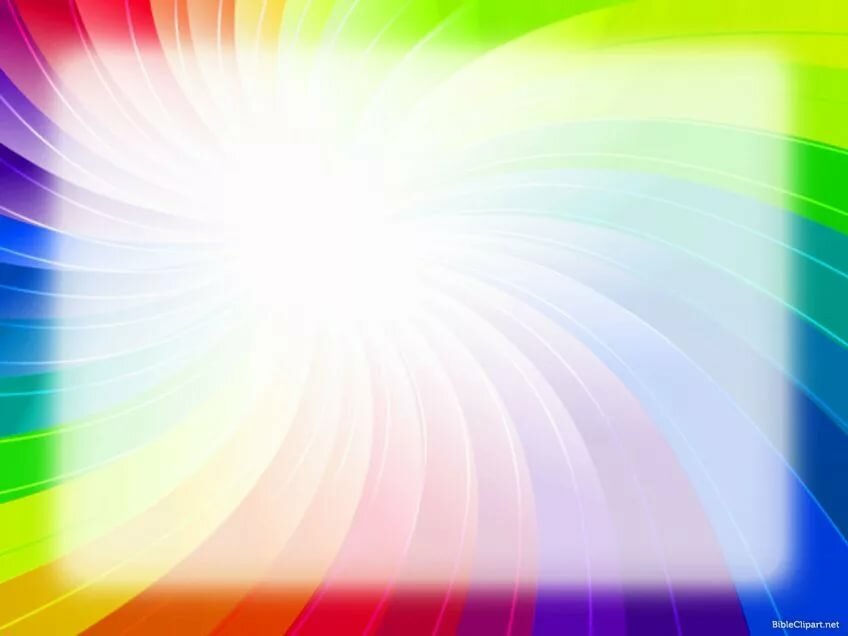 Нечеткие пространственные представления и             низкий     уровень сформированности умения ориентироваться в пространстве
Длительное и проблемное развитие зрительно-моторной координации
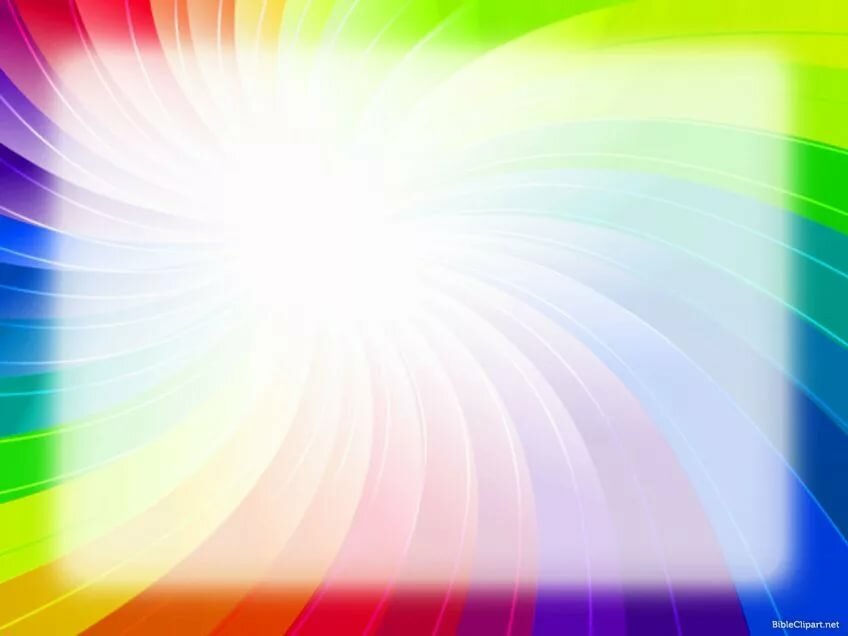 Графомоторные навыки-это совокупность двигательных умений, обеспечивающих возможность овладения процессом письма.
Следовательно, подготовка к школе детей с нарушением зрения, обязательно должна включать в себя систему упражнений направленных на развитие зрительно-моторной координации.
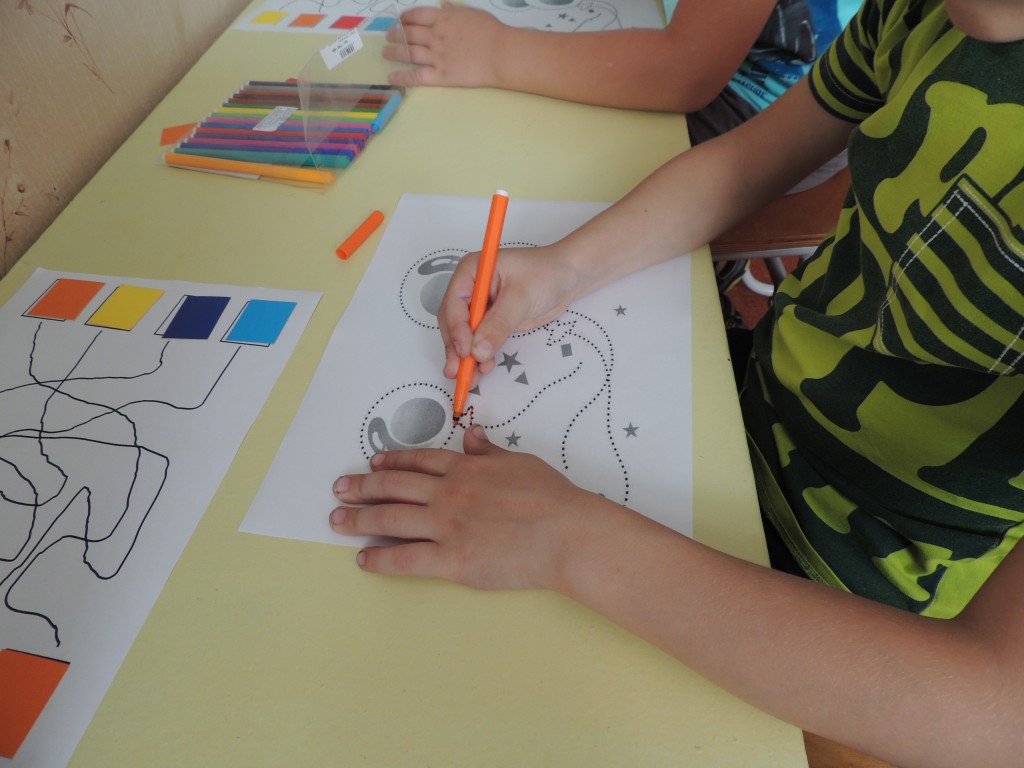 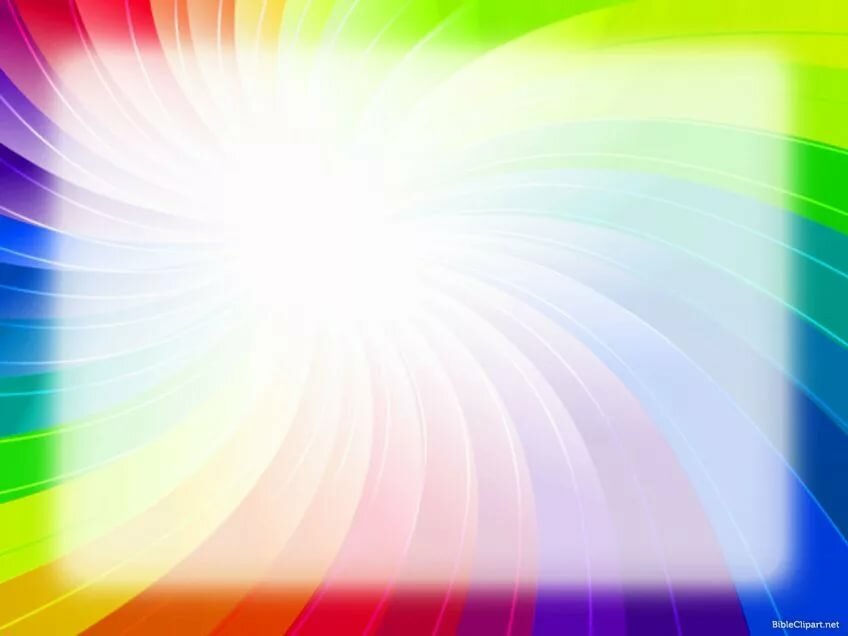 Возрастные особенности развития графомоторного навыка при нормальном развитии

В 1,5-2 года: малыш крепко зажимает карандаш в ладони, что очень ограничивает его движения, не пытается изобразить что-то, просто получает радость от самого процесса.

В 2-3 года: как правило ребенок держит карандаш сверху, зажимая его в кулаке, движения спонтанные.
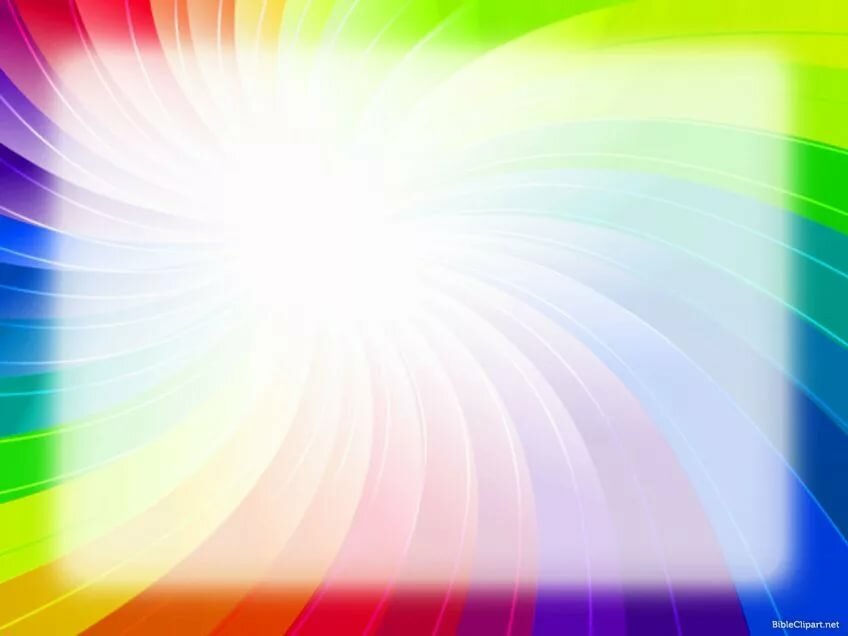 В 3-3,5 года: линии становятся более определенными,
четкими, осмысленными, улучшается координация при выполнении вертикальных движений, овалы и круги неровные. Умеет ограничивать длину линии.

- В 5 лет выполняет горизонтальные и вертикальные линии. Способен ограничивать протяженность линии, делать их более ровными, четкими, пытается писать буквы.
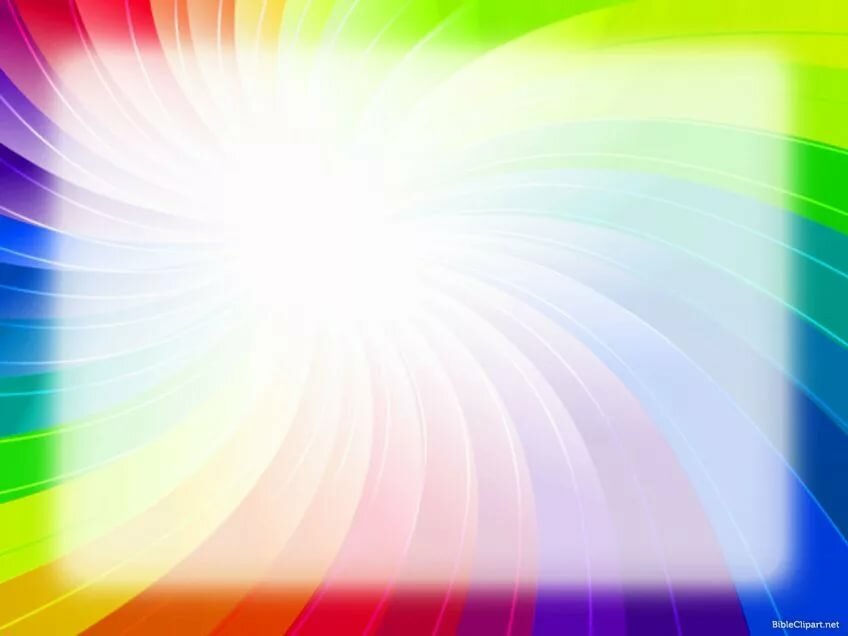 - В 6-7 лет копирует геометрические фигуры, соблюдая их пропорции и размер. Штрихи становятся более ровными, овалы завершенными.
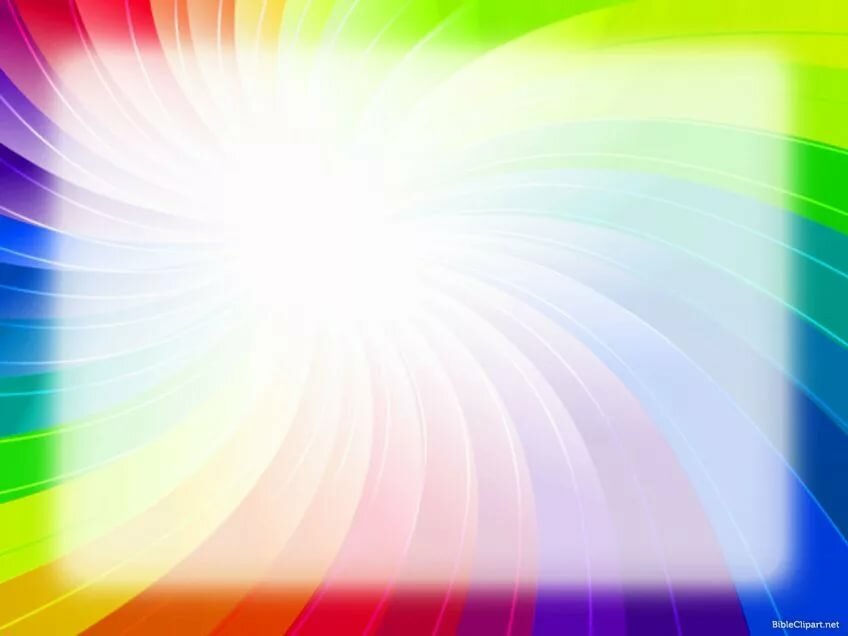 При развитии графических навыков ставятся следующие задачи:
1 научить ребенка правильно держать карандаш
2 проводить различные линии по образцу
3 закрашивать, не выходя за контур
4 штриховать
5 дорисовывать зеркально рисунок
6 графические диктанты
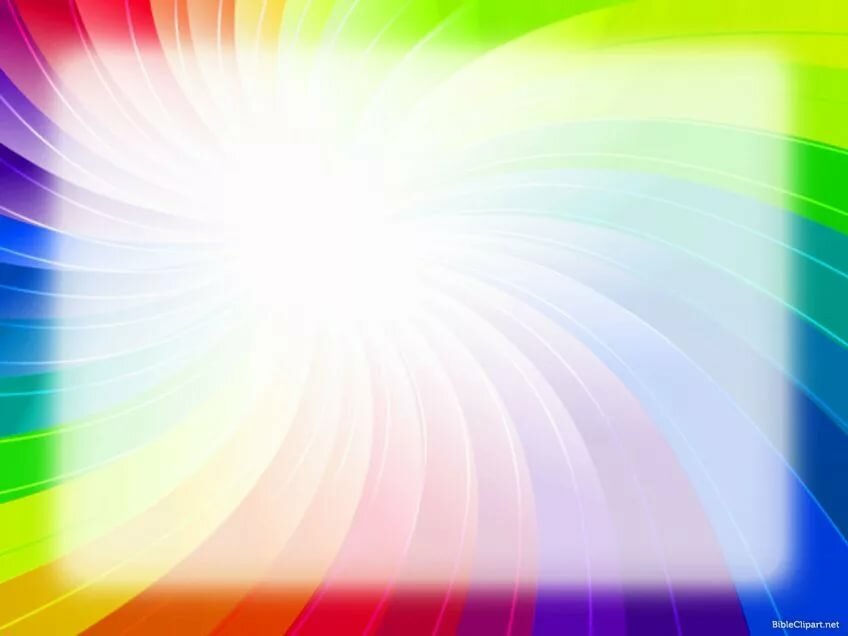 Этапы развития графомоторных навыков
Закрепление
Навыков
письма
1
4
Подготови
тельный
2
3
Автоматизация работы пальцев с карандашом
Выработка графомоторных
навыков
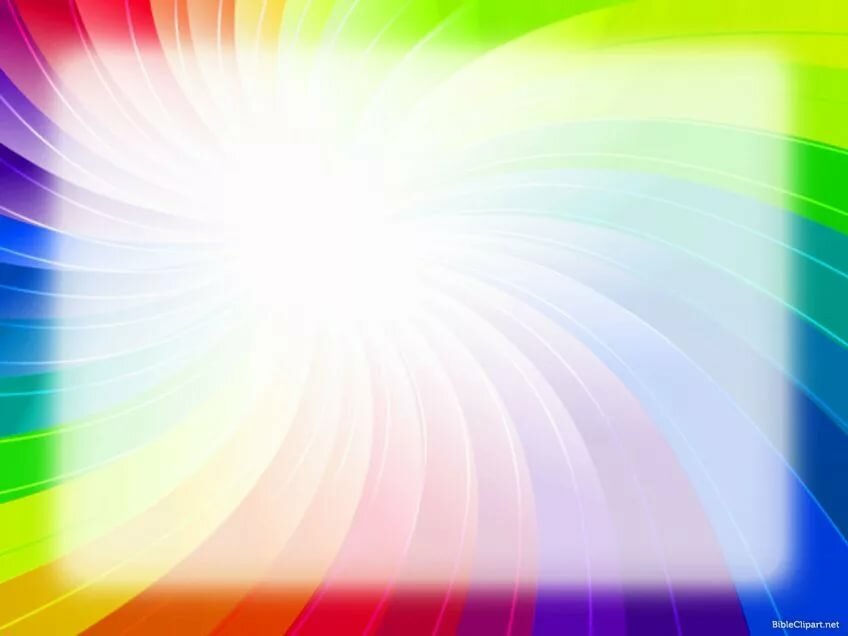 ПРИМЕРНЫЕ ИГРЫ И УПРАЖНЕНИЯ ДЛЯ РАЗВИТИЯ ГРАФОМОТОРНЫХ НАВЫКОВ.
«Дорожки»
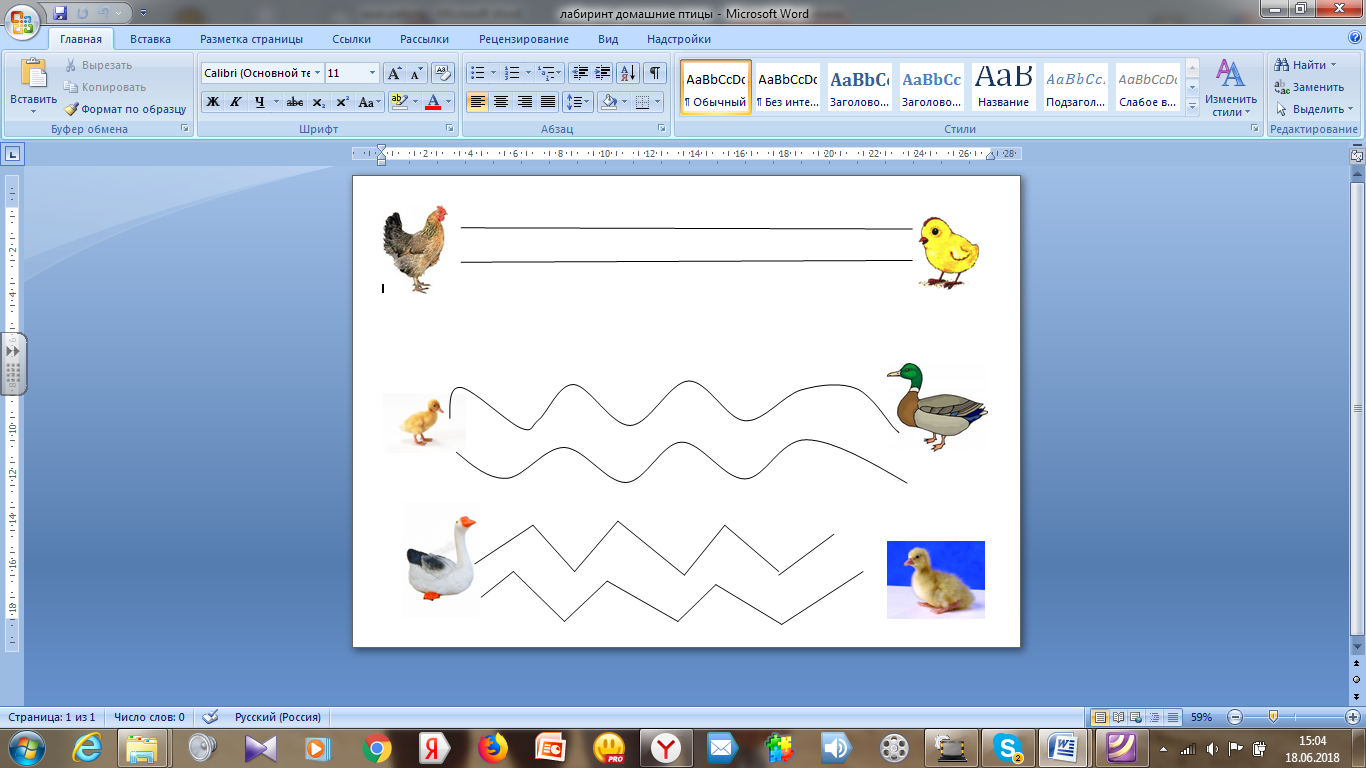 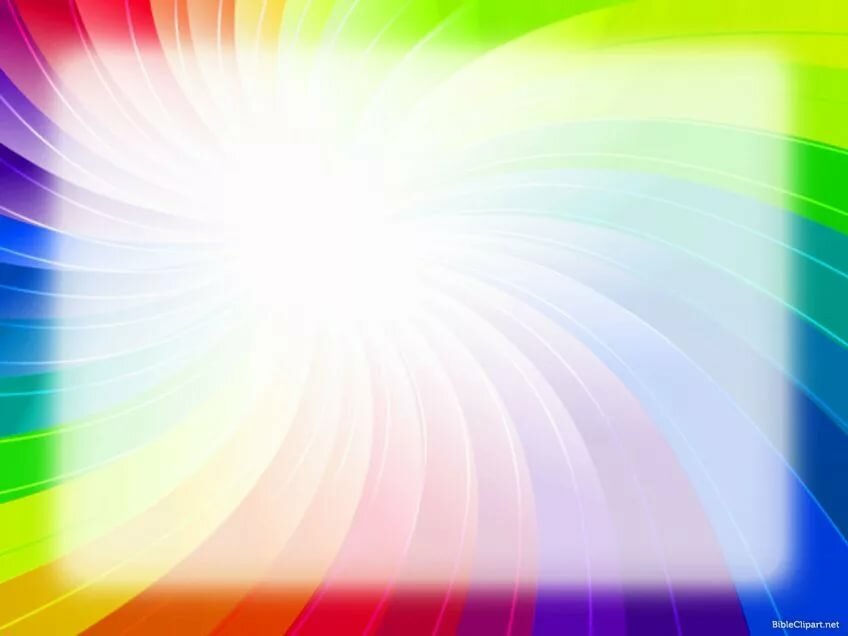 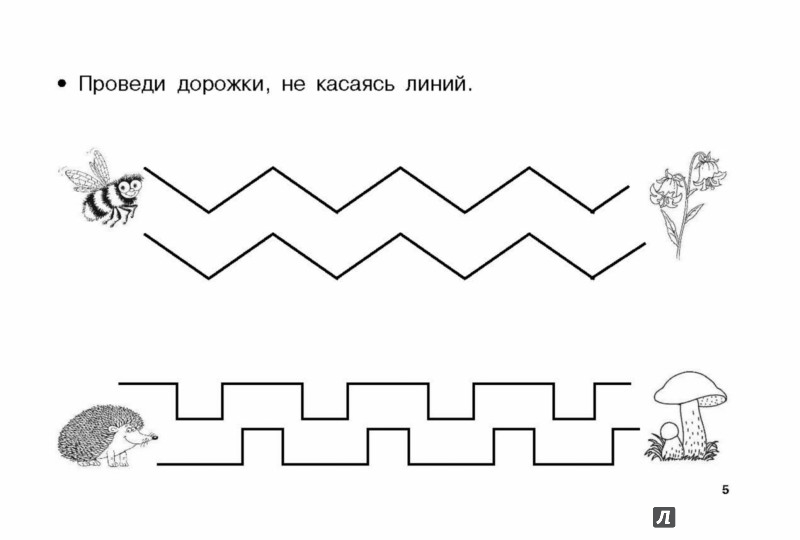 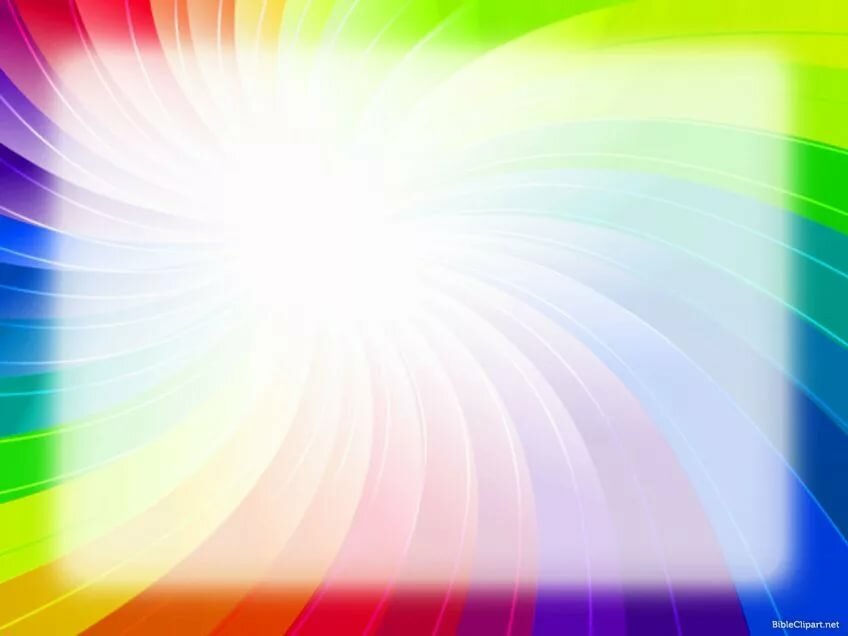 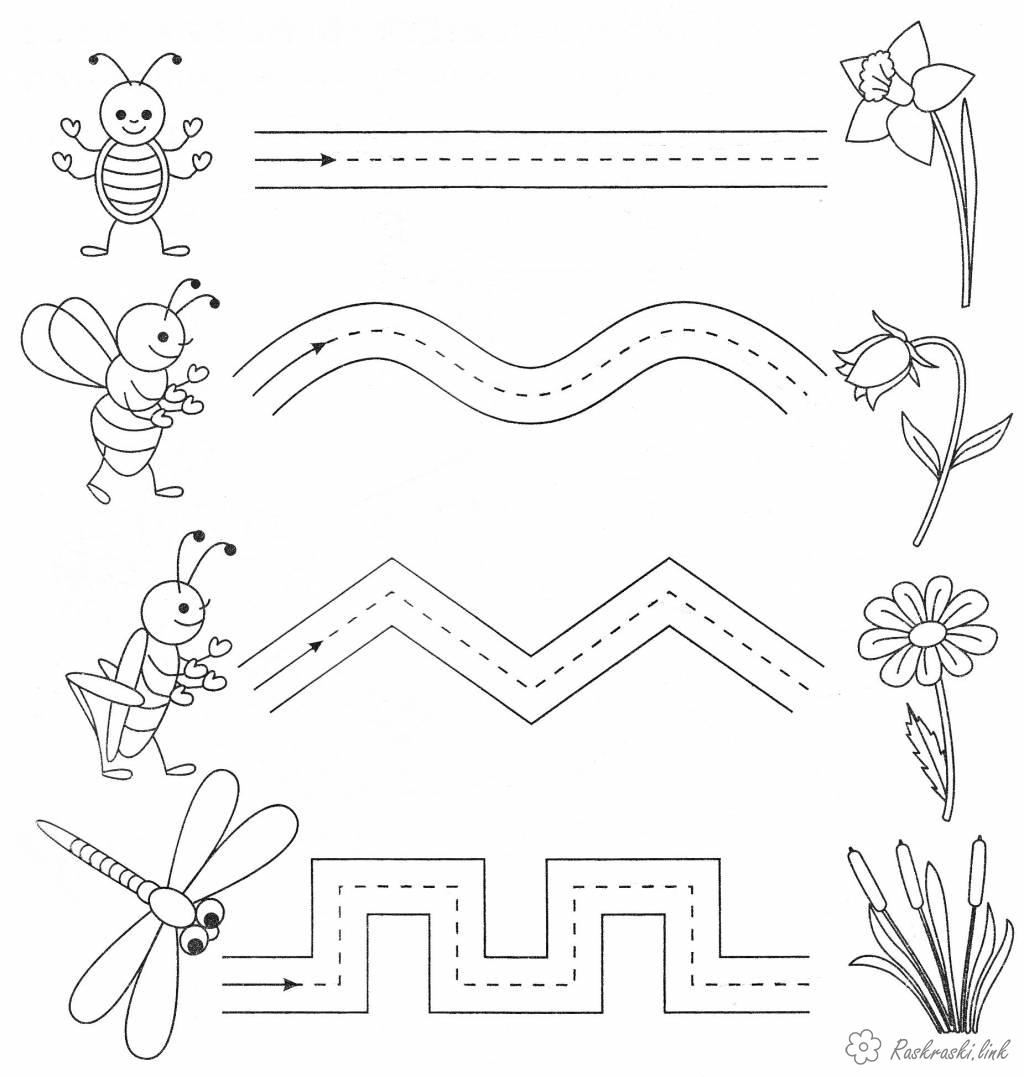 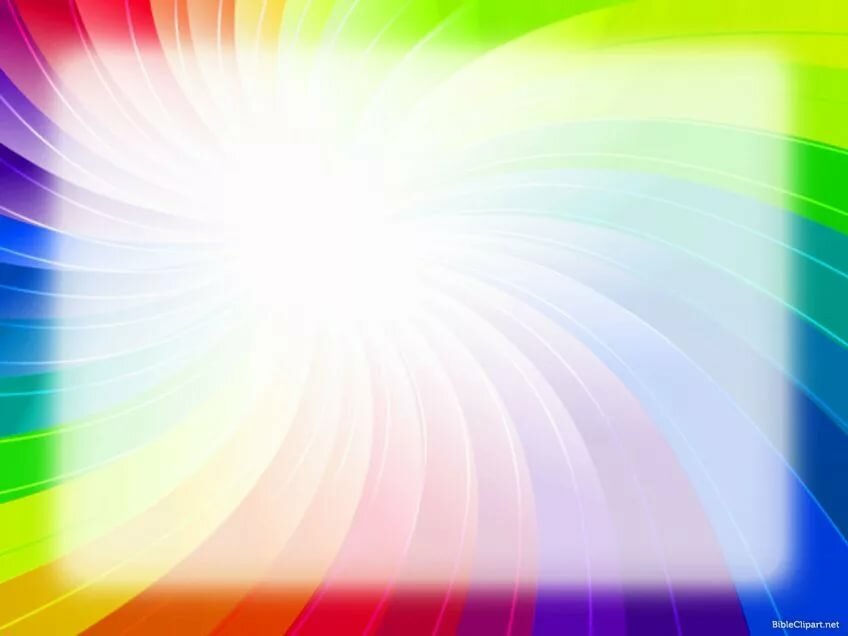 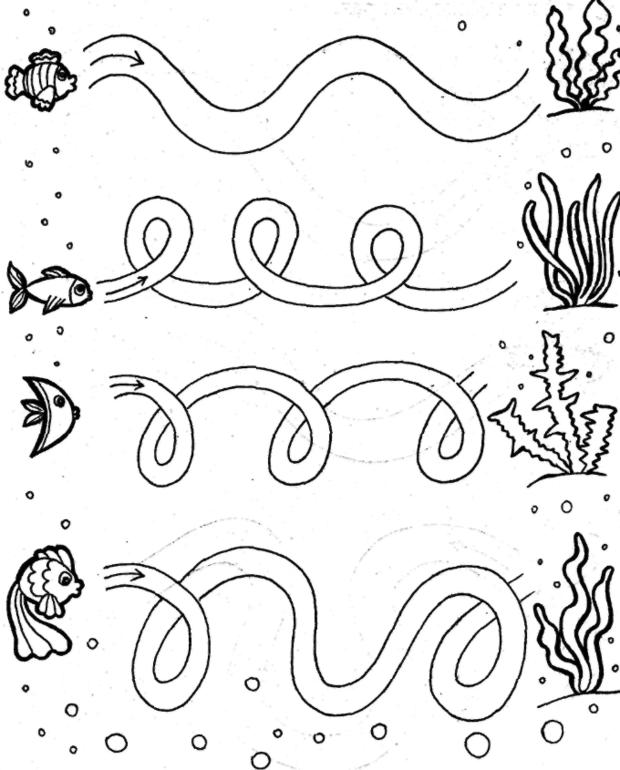 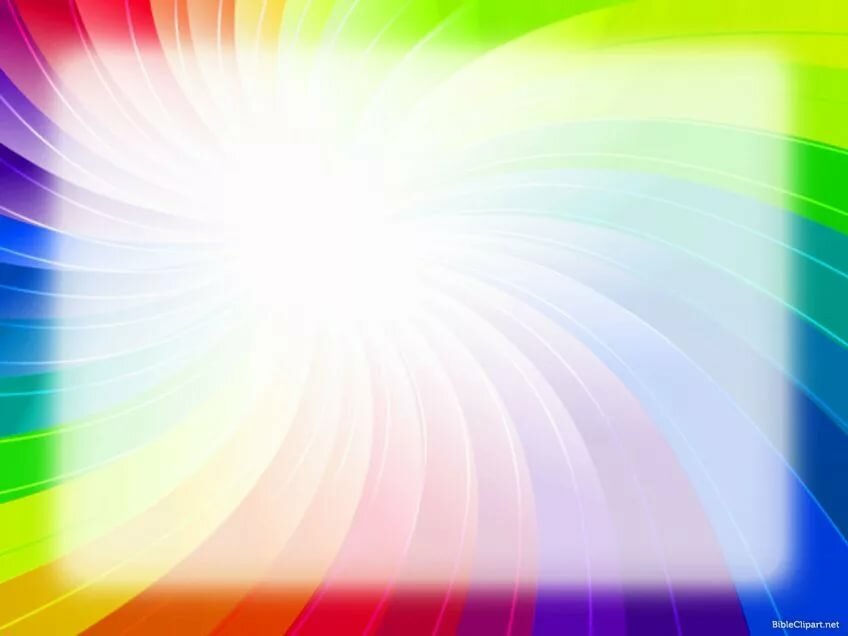 Штриховка.
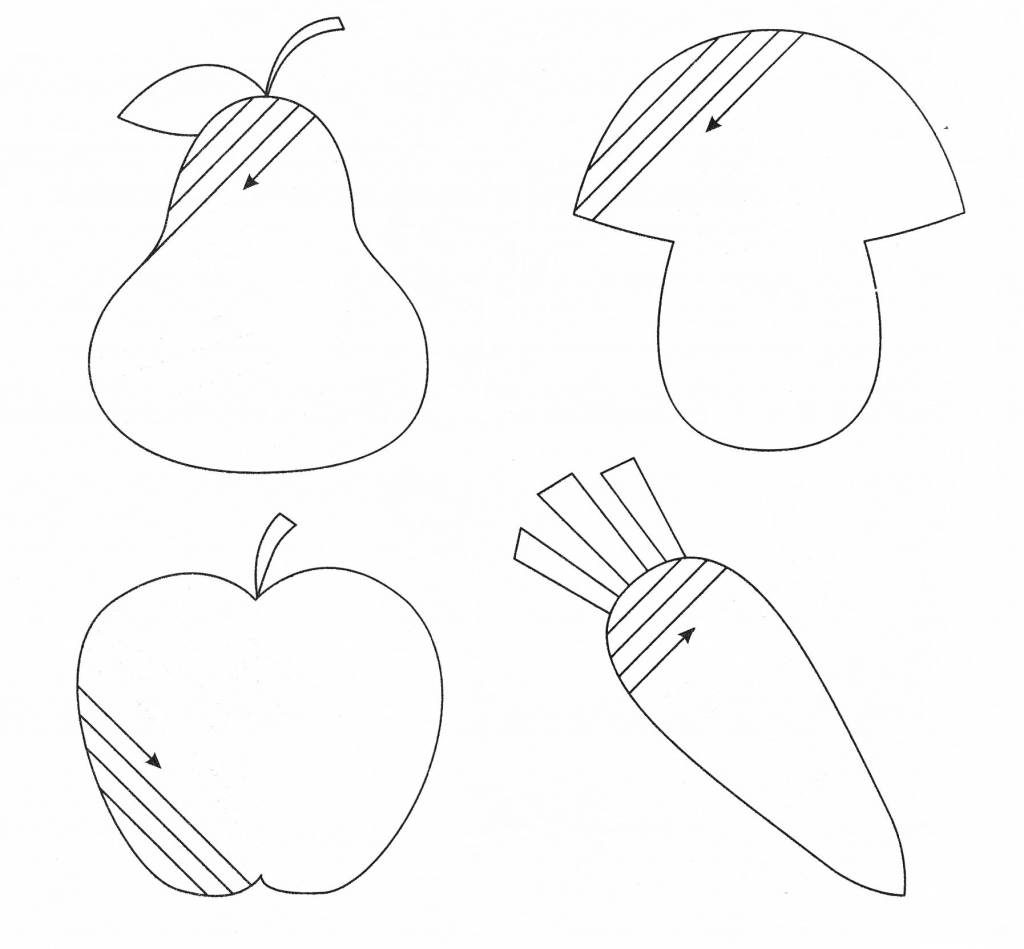 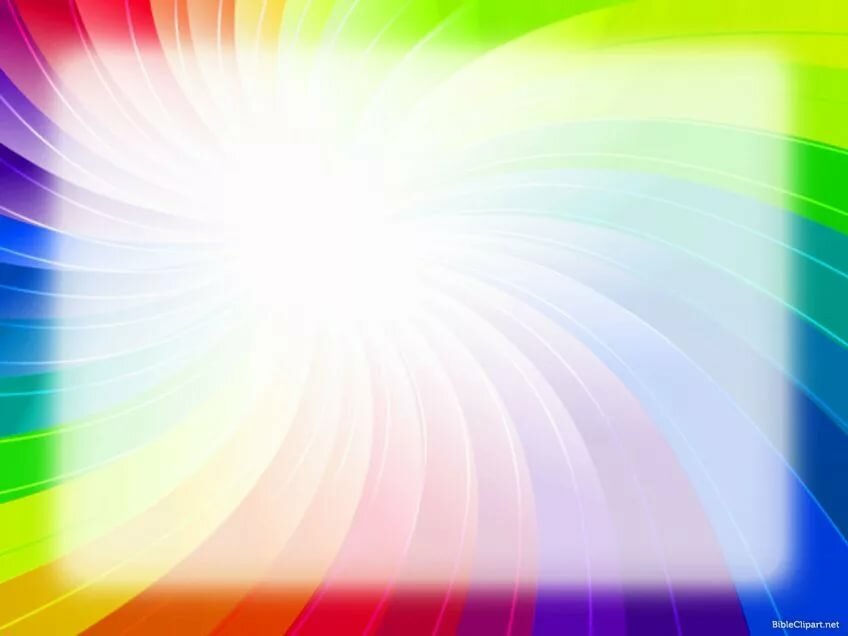 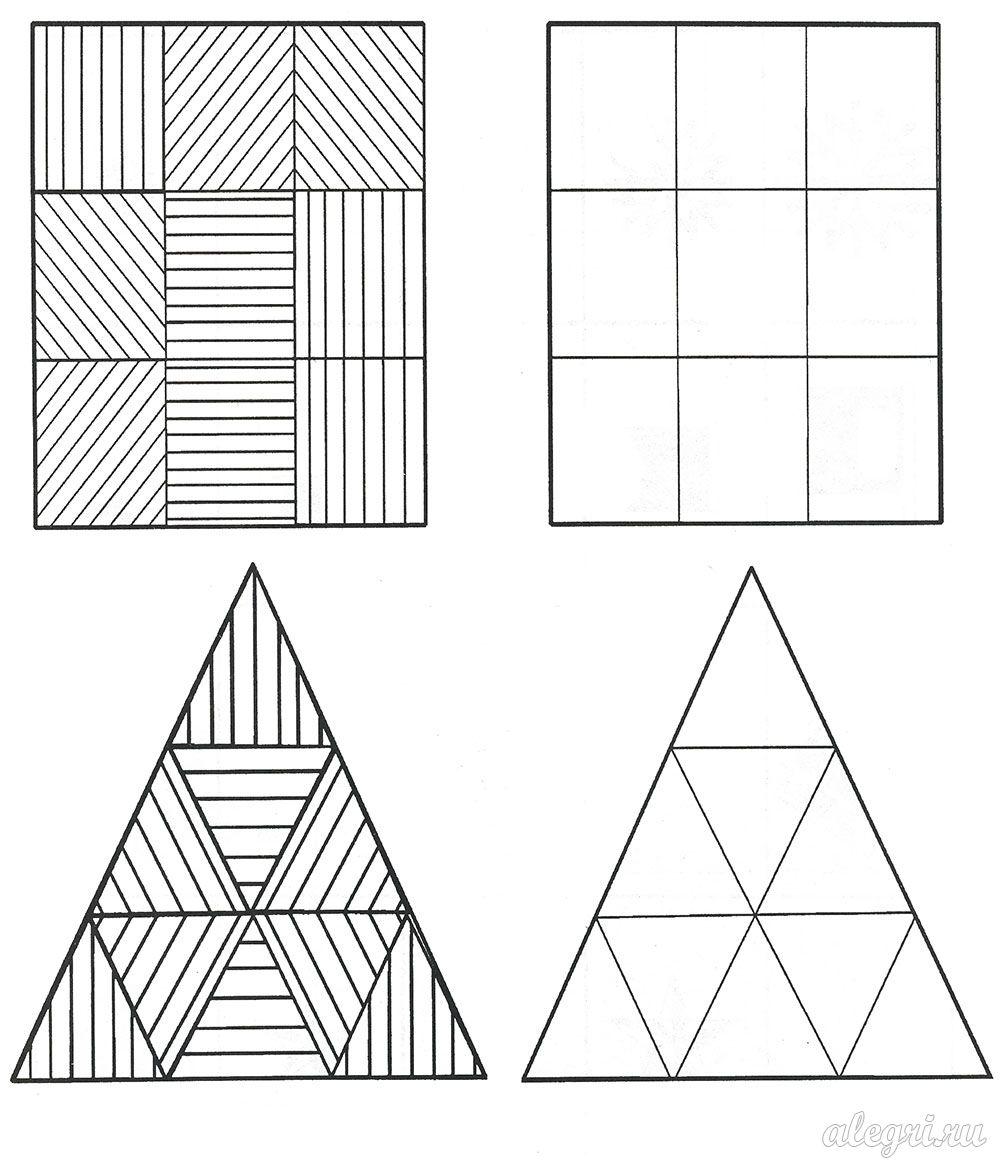 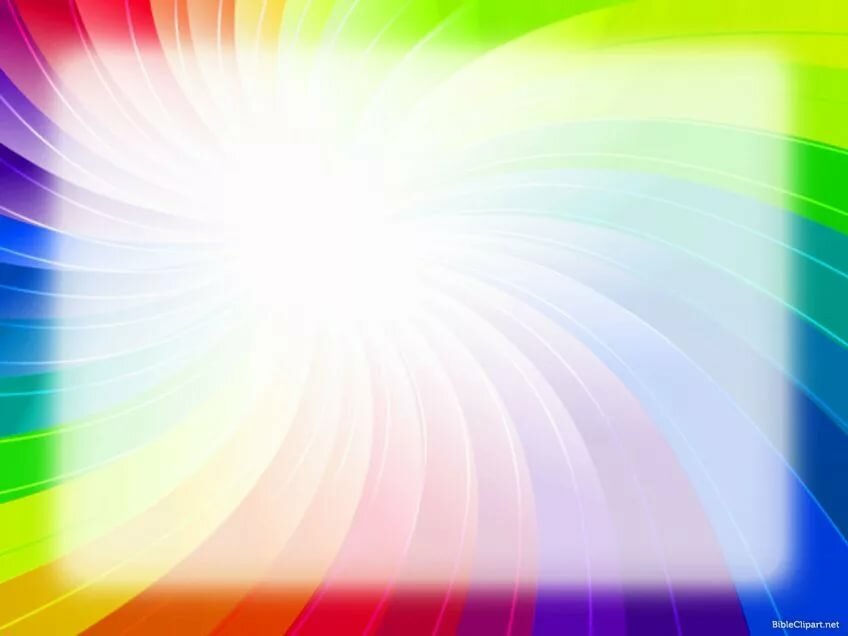 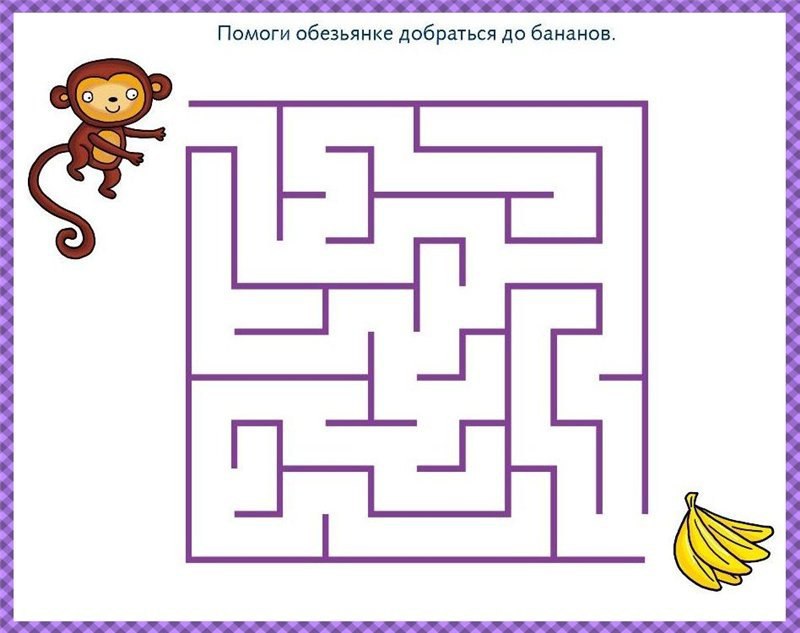 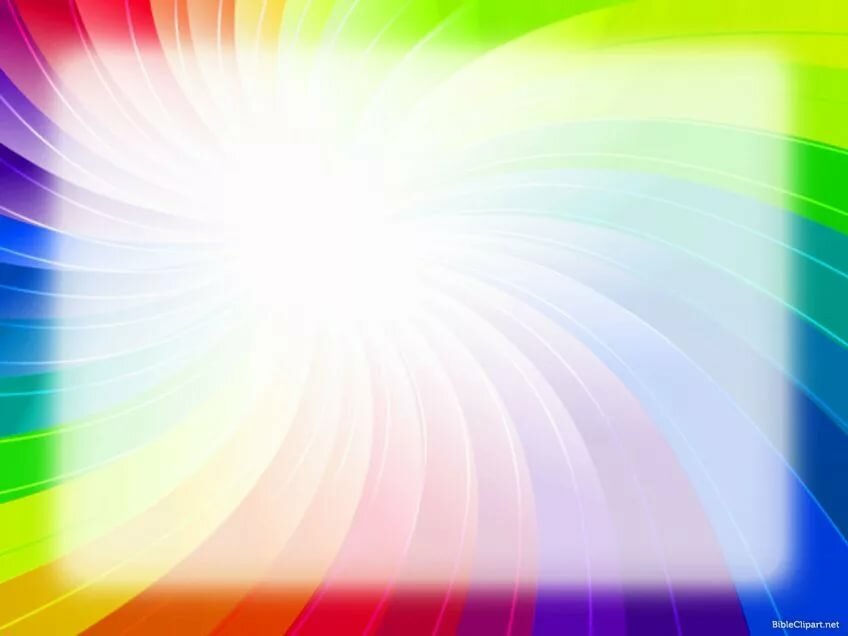 Работа с клеткой
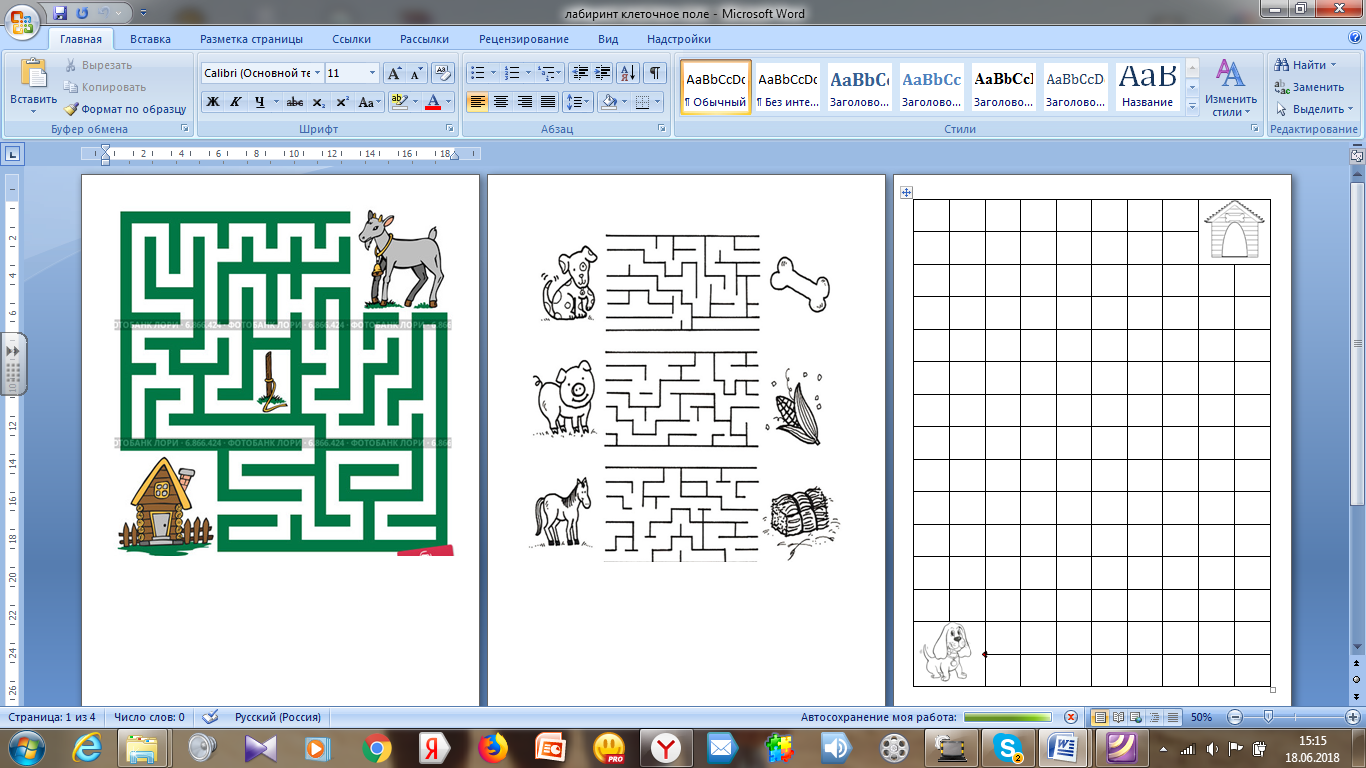 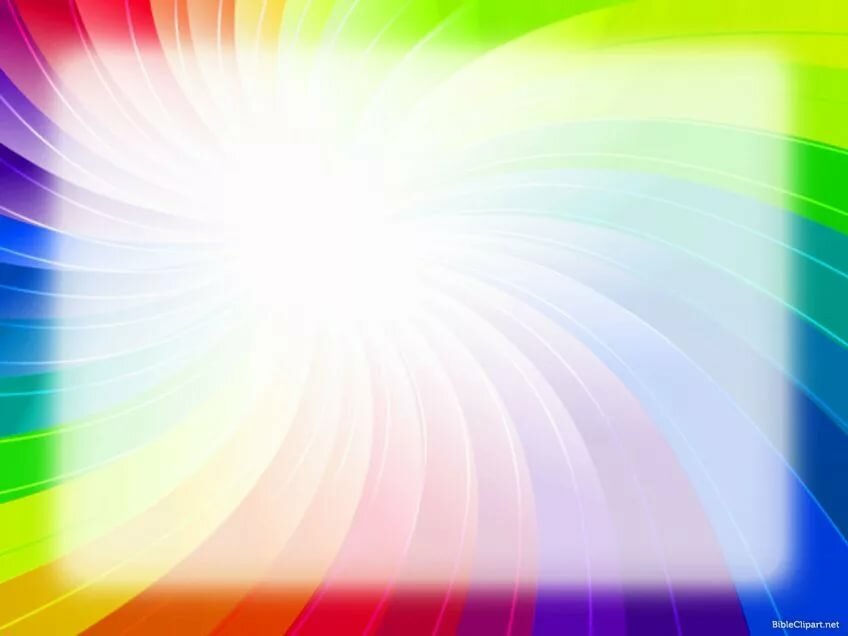 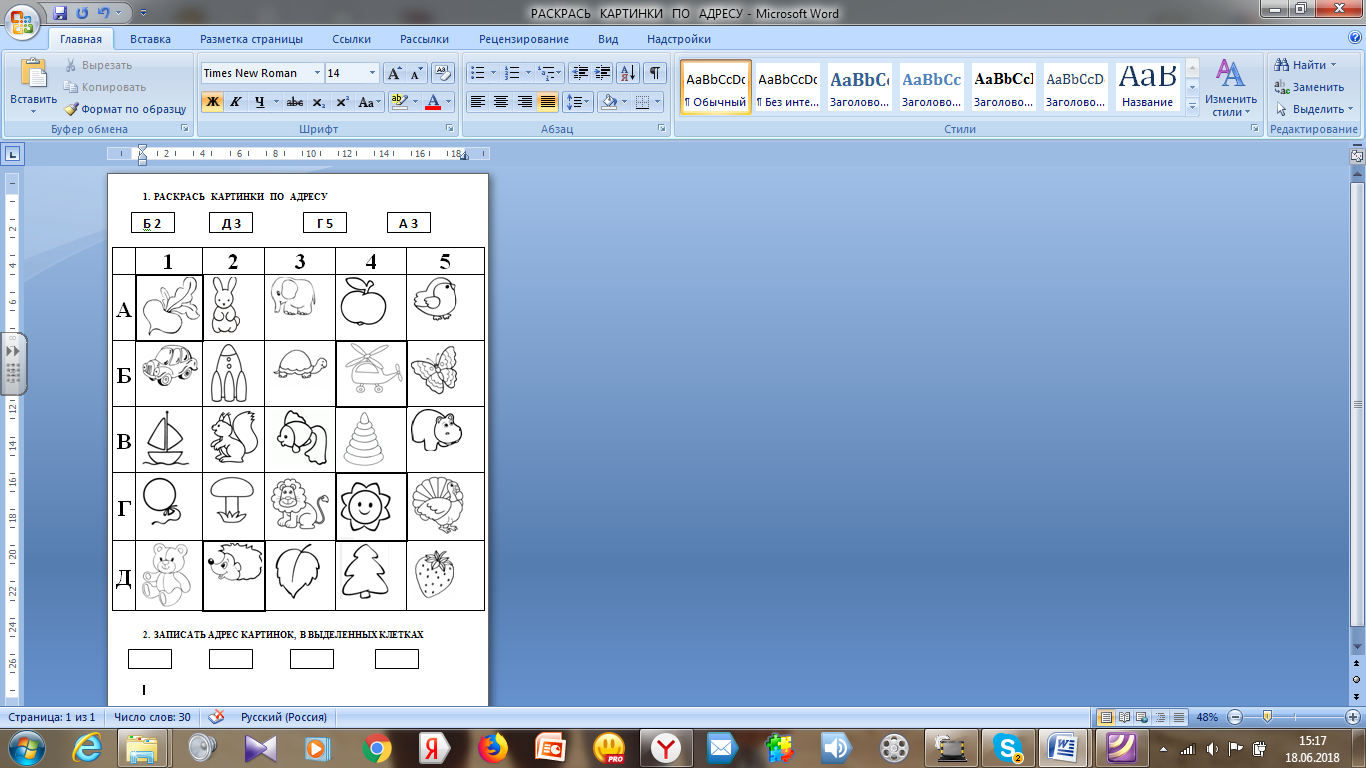 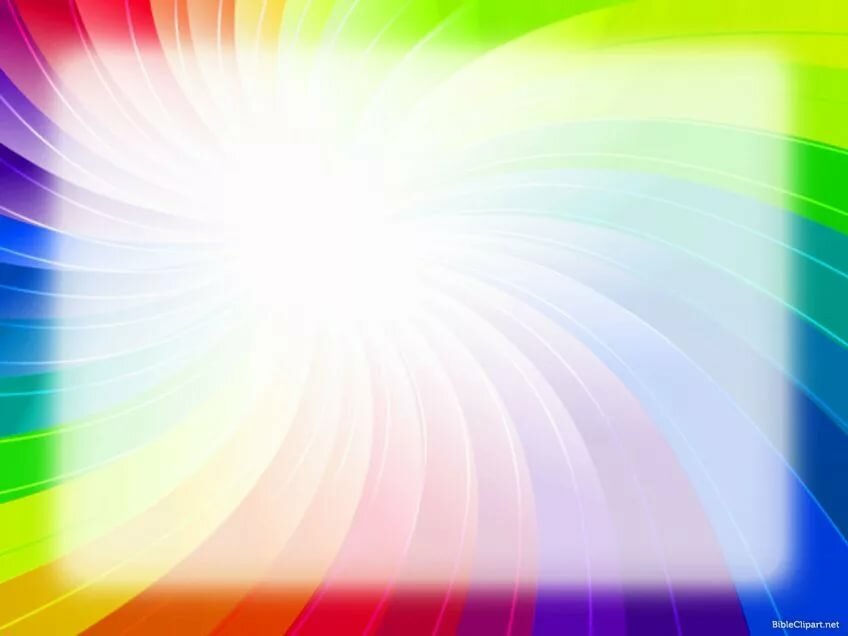 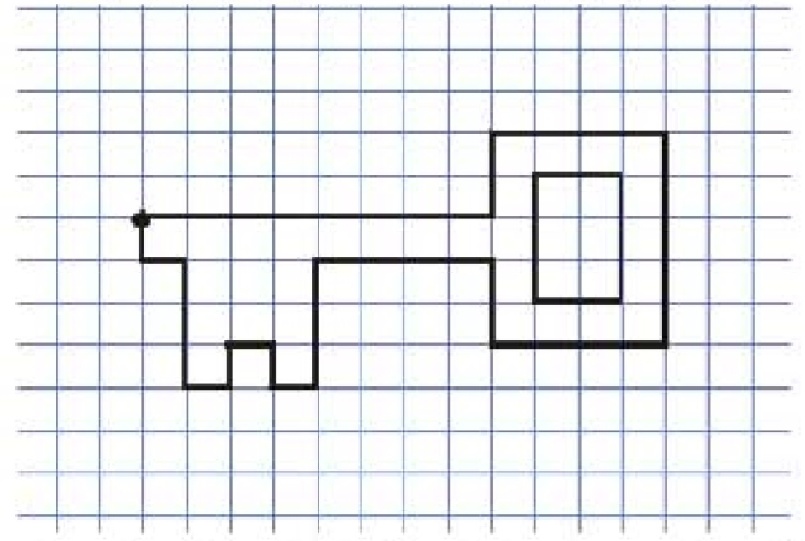 Последовательность работы в тетради в клетку.
- рассматривание клеток, из которых состоит лист, прослеживание глазами и указательным пальцем слева направо, сверху вниз,
- обвести прямоугольник по пунктирным линиям
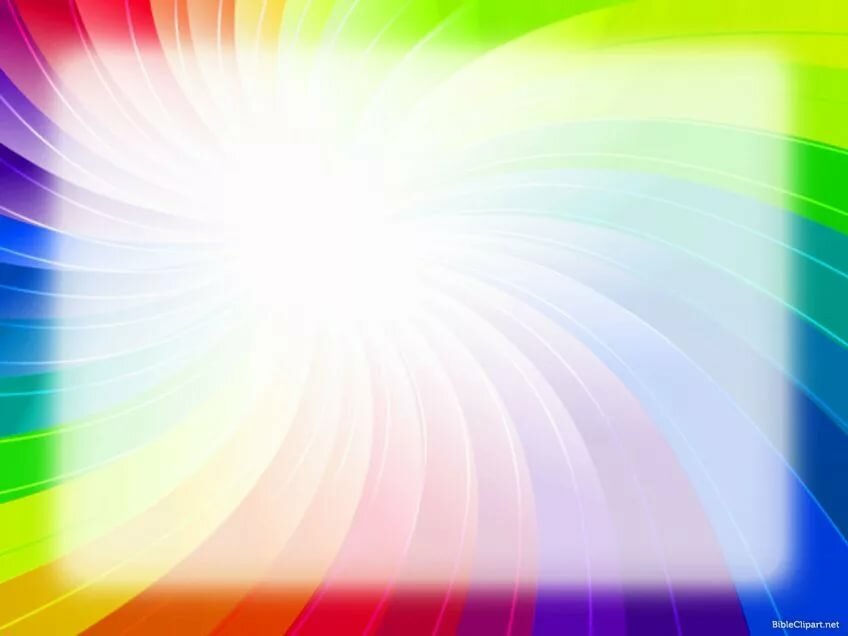 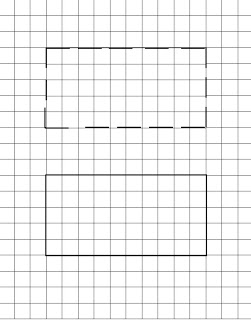 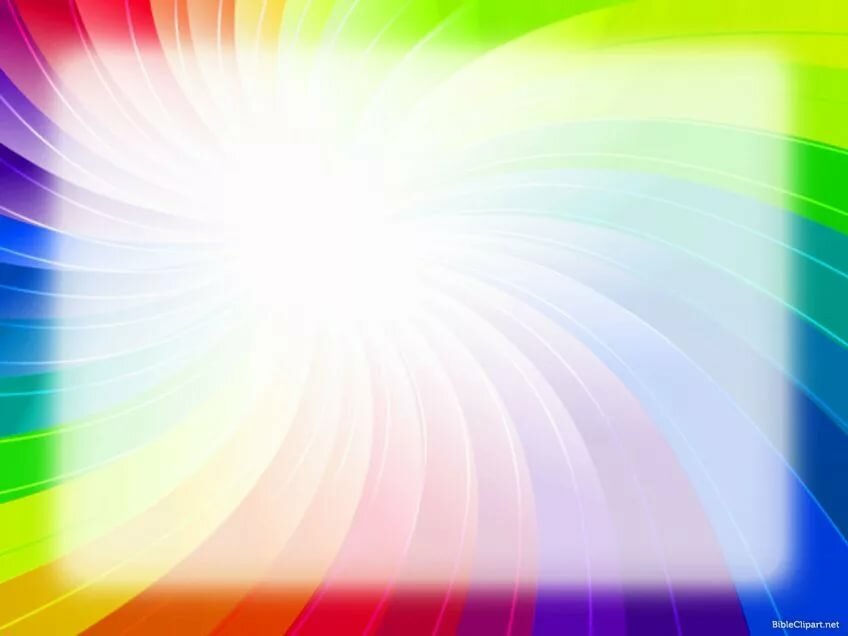 - в этом прямоугольнике провести линии сверху вниз, справа налево, затем в получившихся ячейках-клетках ставить точки в середине клетки
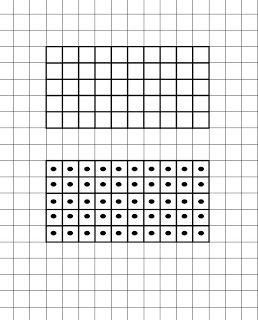 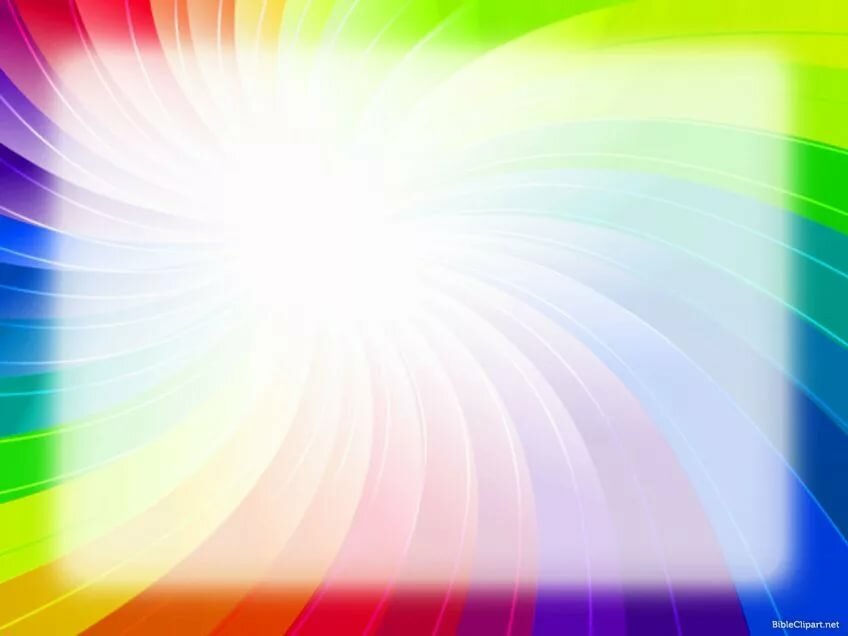 - учить находить рабочую строку, проводя ее на листе по пунктирным линиям, для лучшего зрительного восприятия можно закрасить строку цветным карандашом
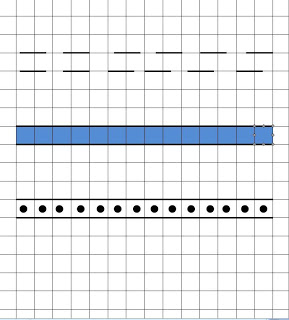 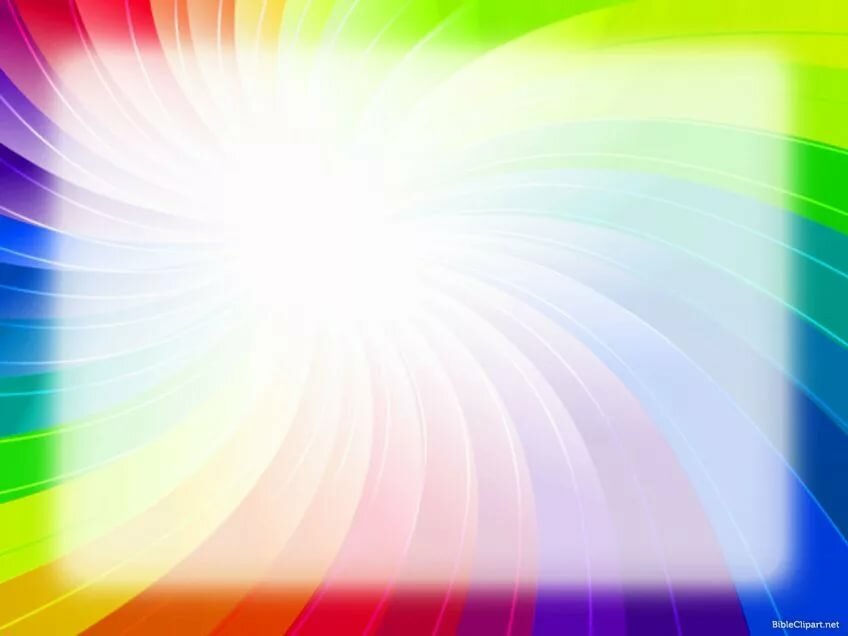 - следующие задания, направлены на ориентацию по строчкам
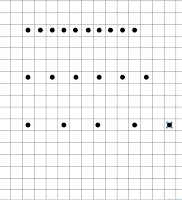 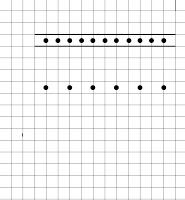 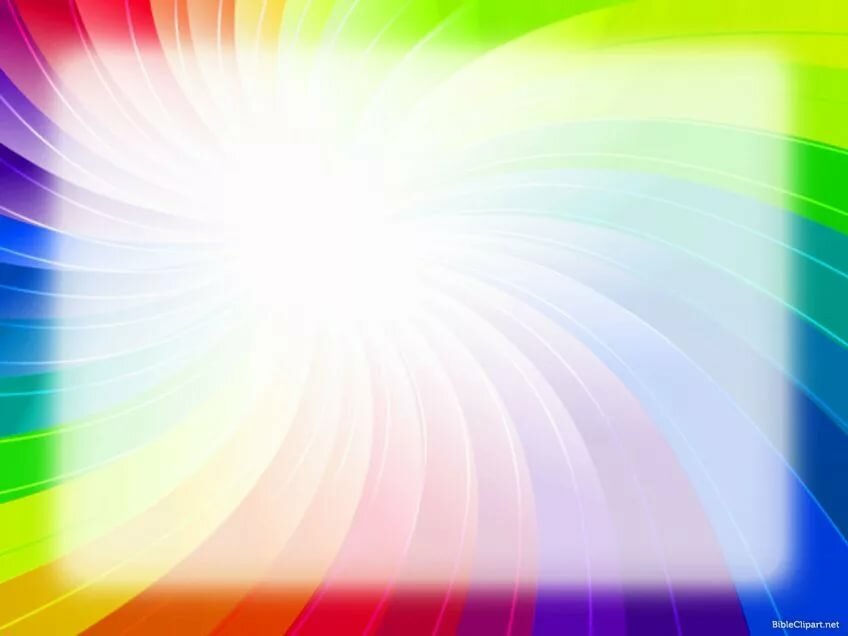 Таким   образом, последовательная,   поэтапная    работа по направлениям и уровням увеличения сложности упражнений и заданий,  способствует формированию графомоторных навыков у дошкольников.
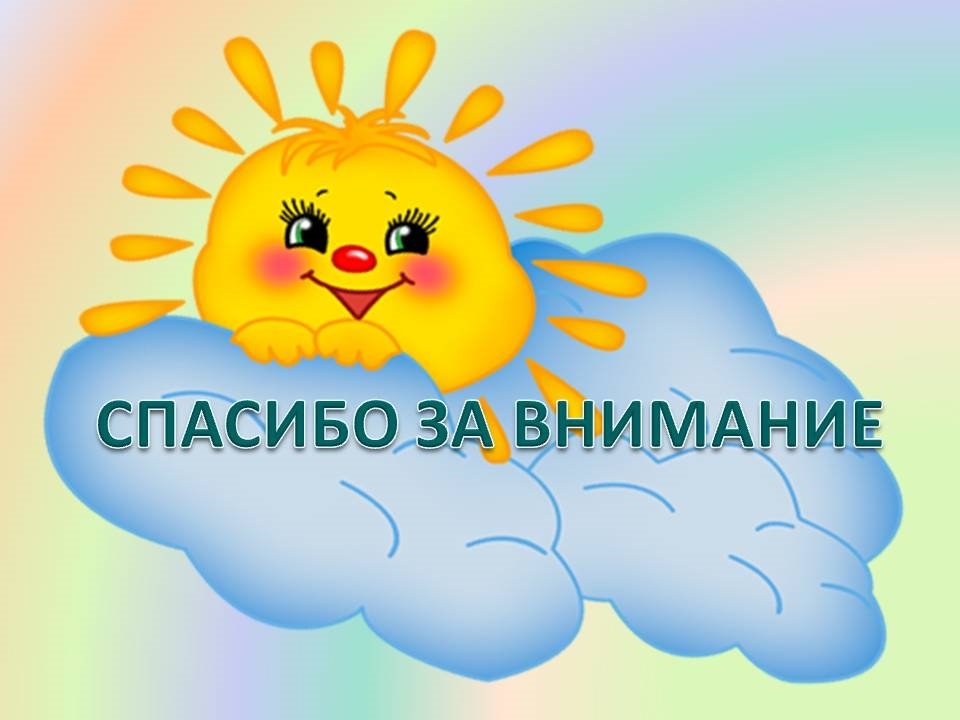